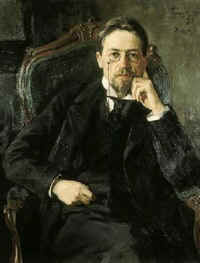 А.П.Чехов
Рассказ  «О любви» как история об упущенном счастье.
Цели:
продолжить изучение темы любви в русской литературе;
раскрыть особенности изображения взаимоотношений мужчины и женщины в рассказе «О любви»;
развивать умение учащихся анализировать художественный текст, определять конфликт произведения и авторское отношение к поставленному вопросу;
воспитывать чуткое отношение к любви, способность понимать переживания другого человека.
Методические приёмы:
слово учителя;
беседа по вопросам;
анализ текста.
Оборудование:
портрет А.П.Чехова;
репродукции портретов русских художников второй половины XIX – начала XX века с изображением женщин.
Эпиграфы
Как зарождается любовь (…) поскольку в любви важны вопросы личного счастья – всё это неизвестно и обо всём этом можно трактовать как угодно.
                                 А.П.Чехов «О любви»

       А что такое счастье? Кто это знает? По крайней мере, я лично, вспоминая свою жизнь, ярко сознаю своё счастье именно в те минуты, когда казалось тогда, я был наиболее несчастлив.
         Из письма А.П.Чехова по воспоминаниям Л.Авиловой
Слово учителя
В своих рассказах А.П.Чехов старался показать пошлость окружающей жизни, показать людям, как плохо, неинтересно они живут, чтобы излечить их от этого. Не случайно он стал врачом, он хотел лечить людей и физически, и морально. Хотел выпрямить души людей, а не только врачевать их болезни.
Вспоминая писателя…
Писатель А.И.Куприн, вспоминая Чехова, высоко оценивал его личность: « Он мог был быть благодетелем, не рассчитывая на благодарность…Он волновался, мучился и болел всем, чем болели лучшие русские люди». Чехов был борцом за лучшую, светлую жизнь. М.Горький писал: «Пошлость всегда находила в нём жестокого и строгого судью».
Беседа по рассказу «О любви»
- Что мы узнаём об Алёхине из его рассказа о жизни в Софьине?
- О чём говорит первое впечатление Алёхина от встречи с Анной Алексеевной? ( Обратить внимание на значительную деталь:  альбом матери героя. Это упоминание о матери объясняет духовное родство Алёхина с Анной Алексеевной.)
- Охарактеризуйте Анну Алексеевну Луганович.
- Как развивались отношения между героями?
       (В это же время класс поделён на группы, которые в процессе работы «собирают» ключевые слова, цитаты, важные для понимания характеров персонажей.)
Итоги работы групп
Алёхин                                                                        А.А.Луганович
        Долг , необходимость  работать                            Раннее замужество,
        в деревне.                                                                     любовь – привычка,
        Усталость, невозможность                                       заботы о семье.
        Скука,                                                                              окружающий мир, одиночество.                                                                одиночество.
 
  …почему она встретилась именно ему, а не мне, и для чего это нужно было, чтобы в нашей жизни произошла такая ужасная ошибка.
 
  Мы подолгу говорили. Молчали, но мы не признавались друг другу в нашей любви и скрывали её робко и ревниво…
  Я любил нежно, глубоко, но я рассуждал, я спрашивал себя, к чему может повести наша любовь… мне казалось невероятным, что моя тихая, грустная любовь вдруг оборвёт счастливое течение жизни её мужа, детей, всего этого дома, где меня так любили и где мне так верили.
Итоги первого этапа рассуждения
Персонажи были готовы к тому, чтобы полюбить друг друга, они похожи в своём одиночестве и неудовлетворённости жизнью.
  Автор романтизирует отношения героев, рисует тёплым чувство, которое они испытывают, приглашает к сопереживанию.
Работа с репродукциями
Культура XIX – начала XX в. определяла трепетное отношение к любви, уважительное отношение к женщине, воспитывала высокие нравственные ценности в подрастающем поколении.
       Обратите внимание на репродукции русских художников. Перед вами женские портреты, сколько в них обаяния, нежности, тепла!
   - Скажите, какой портрет, по вашему мнению, мог бы  стать иллюстрацией к рассказу А.П.Чехова?
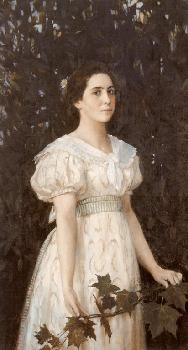 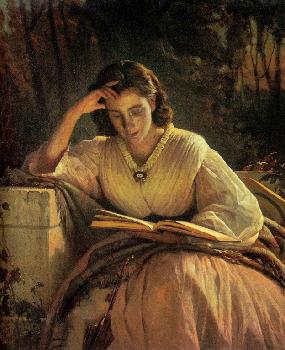 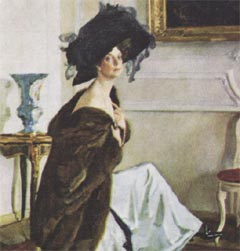 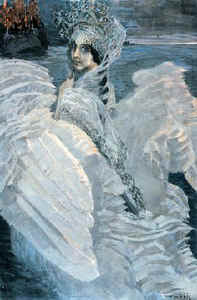 Продолжение беседы
А) (Выдвигается ряд проблемных вопросов, которые должны привести к дискуссии, потому что однозначного ответа на них дать невозможно.)
 
- Почему герои не говорили друг другу о своей любви? Почему не боролись за своё счастье?
- Какие вопросы мучат героев? Как они распорядились своим чувством?
- Как, по-вашему, герои поступали благородно, скрывая свою любовь?
Б) – Какие художественные средства применяет Чехов для раскрытия идеи произведения?
-  Какое значение имеют картины природы в рассказе?
Подведение итогов
Ученикам предлагается вернуться к эпиграфу урока и ответить на вопрос: «Как вы понимаете авторское отношение к поставленным перед читателями вопросам?» Нужно обратить внимание учеников на то, что Антон Павлович в своем творчестве не дает ответов, не диктует правила поведения, он воспитывает в читателе способность рассуждать, мыслить, сочувствовать людям.
Домашнее задание
1.Прочитать рассказ И.А.Бунина «Кавказ».
     2.Сопоставить сюжеты и героев рассказов А.П.Чехова и И.А.Бунина. Выявить сходство и различие позиций авторов к вопросам любви.